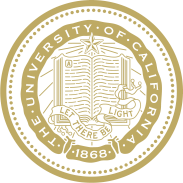 Disproportionality and Disparity Among Children in Southern County CW SystemsWhat the Data Tell Us
Wendy Wiegmann
CA Child Welfare Indicators Project
February 27, 2020
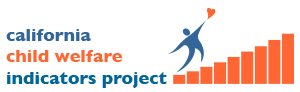 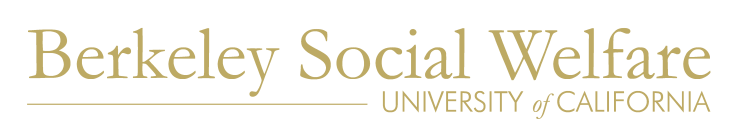 [Speaker Notes: When presenting the first slide re: Southern Counties if you could just verbally note/remind them this southern region data includes the seven SACHS counties AND San Diego that would be great.

Imperial, Los Angeles, Orange, Riverside, San Bernardino, Santa Barbara, and Ventura + San Diego]
Disproportionality vs. Disparity
Disproportionality:  When a group makes up a proportion of those experiencing some event that is higher or lower than that group’s proportion of the population

Disparity: A comparison of one group (e.g., regarding disproportionality, services, outcomes) to another group
[Speaker Notes: Q3_2019]
[Speaker Notes: Q3_2019]
[Speaker Notes: Q3_2019]
6
[Speaker Notes: Q3_2019

Black disparity indices ranges from 3 times more likely (allegations) to 5 times more likely (in care)
NA disparity indices ranges from 3 times more likely (allegations) to 5 times more likely (in care)
Latino disparity ranges 15% - 24% more likely]
7
[Speaker Notes: Q3_2019

Black disparity indices ranges from 3 times more likely (allegations) to 6 (instead of 5, like CA) times more likely (in care), with differences compared to CA most notable at child welfare decision points (particularly entries and PIT)

NA disparity indices ranges from 3 times more likely (allegations) to 4 (instead of 5, like CA) times more likely (in care)

Latino disparity are higher for southern counties ranging from 19% - 42% more likely (compared to 15% - 24% more likely)]
Population in Poverty Estimates
8
[Speaker Notes: Q3_2019


Disparity rates are reduced when poverty/geographic factors are taken into consideration, particularly for Allegations and Substantiated Allegations.  Disparities persist for Black and Native American children, particularly for entries and in care rates.  For Latino/a children, disparity is reversed.]
10
[Speaker Notes: Q3_2019

As with CA data, disparity rates are reduced when poverty/geographic factors are taken into consideration, particularly for Allegations and Substantiated Allegations.  

Disparities persist for Black children, particularly for entries and in care rates.  For Latino/a children, all disparity is reversed and for Native American children, we see disparities persist only for in care rates.]
AGE FACTORS
11
[Speaker Notes: Q3_2019

For Allegations, disparity is the highest among the youngest Black and Native American children.]
[Speaker Notes: Q3_2019

Among substantiations, disparity is also the highest among the youngest Black and Native American children, although there is a high level of disparity among Black and Native 16-17 year olds as well.]
[Speaker Notes: Q3_2019

For Entries, there is greater overall racial/ethnic disparity, particularly for Black children, but fewer gradations across age.]
[Speaker Notes: Q3_2019

Among in care cares, disparity is highest among the school age (3-10 years) Black children.  Disparity is also high among the oldest (16-17 years) Black children.

Among Native American children, disparity is highest among young (1-5 years) children.]
Summary
Disparity increases for Black and Native American as they progress through the child welfare system.

Disparity rates are reduced when poverty/geographic factors are taken into consideration.  

Among Allegations and Substantiations, disparity is the highest among the youngest Black and Native American children.

Overall disparity is higher for Entries and In Care rates, but more evenly distributed across age groups. Disparity across the system is highest for In Care rates for Black children.
16
Thank You!
The California Child Welfare Indicators Project (CCWIP) is a collaboration of the California Department of Social Services and the School of Social Welfare, University of California at Berkeley, and is supported by the California Department of Social Services, Casey Family Programs, and the Conrad N. Hilton Foundation.
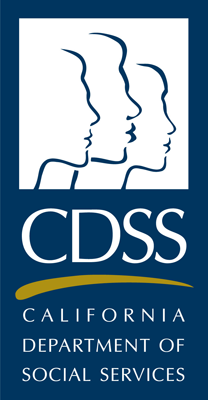 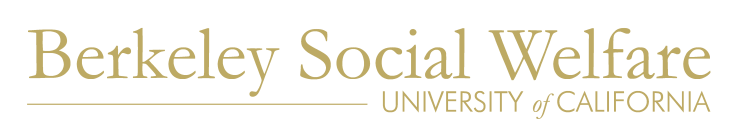 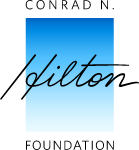 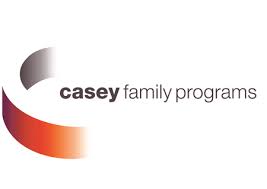 17
Questions?
Wendy Wiegmann
wendy.wiegmann@berkeley.edu
510-643-0839
18